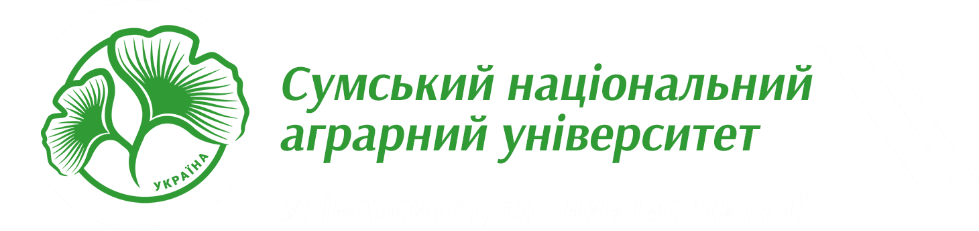 Про вступ 2024 до магістратури СНАУ
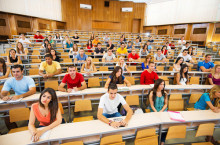 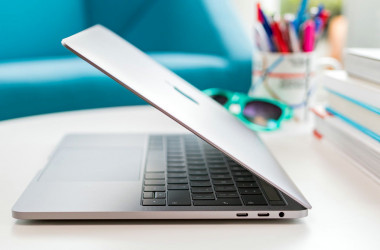 ПРАВИЛА ПРИЙОМУ НА НАВЧАННЯ ЗА ОСВІТНІМ СТУПЕНЕМ МАГІСТРА
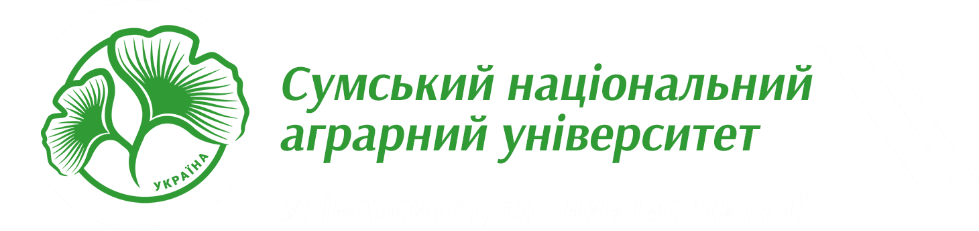 Для здобуття ступеня магістра на навчання приймаються  вступники на основі НРК6 або НРК7 (особи, які здобули ступінь бакалавра, магістра, освітньо-кваліфікаційний рівень  спеціаліста )
В 2024 СНАУ оголошує набір на нові спеціальності (ОПП): 
 ОПП Технології в аквакультурі спеціальність 204 ТВППТ. 

 Для здобуття ступеня магістра за спеціальністю 081 «Право» приймаються особи, які  здобули  ступінь  бакалавра  з  спеціальностей  081  «Право»  або  293 «Міжнародне право», напрямів 6.030401 «Правознавство», 6.030202 «Міжнародне право».

 Для здобуття ступеня магістра  Сумський НАУ здійснює прийом на навчання за ОПП   "Ветеринарна медицина" та   "Ветеринарна гігієна, санітарія і експертиза“ вступників на основі повної загальної середньої освіти, НРК5

 Особа може вступити до Сумського НАУ для здобуття ступеня магістра на основі ступеня бакалавра, магістра та освітньо-кваліфікаційного рівня спеціаліста, здобутого за іншою спеціальністю (напрямом підготовки) , крім вступу на спеціальність “Право”
Основні новації вступу 2024
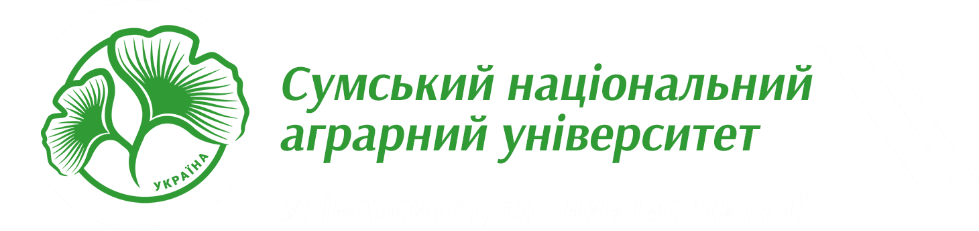 ЄВІ 2023, 2024
Вступ для здобуття СВО Магістр:
На спеціальності галузей знань: 
05 Соціальні та поведінкові науки
07 Управління та адміністрування 
08 Право
12 Інформаційні технології
24 Сфера обслуговування
28 Публічне управління та адміністрування
29 Міжнародне право

Спеціальність 275 «Транспортні технології (на автомобільному транспорті)»:
ЄВІ +ЄДКІ зі спеціальності 275 «Транспортні технології (за видами)» 2024 року (тільки для вступників, які складали відповідний ЄДКІ 2024 року) або фаховий іспит (для інших вступників)
На інші спеціальності
ЄВІ + Фаховий іспит + Мотиваційний лист
ЄВІ + ЄФВВ + Мотиваційний лист
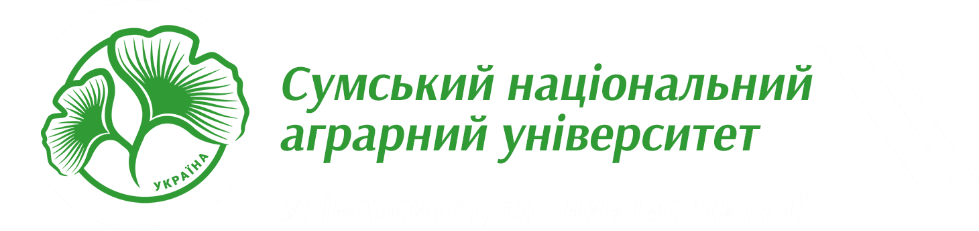 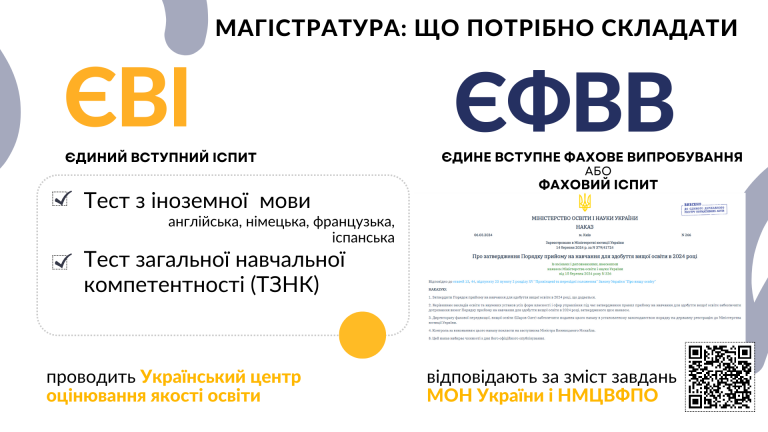 Для успішної дистанційної реєстрації необхідно діяти за таким алгоритмом.
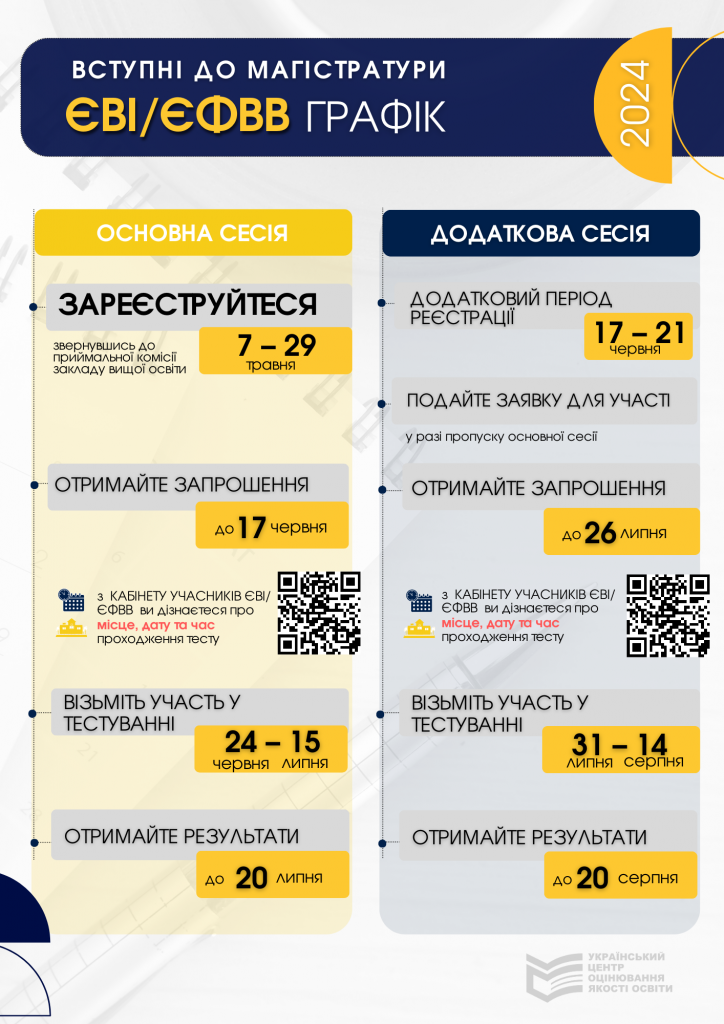 Сформувати комплект сканованих копій або фотокопій реєстраційних документів:
заповненої заяви-анкети для оформлення екзаменаційного листка зі своїм накладеним кваліфікованим електронним підписом (КЕП);
документа, що посвідчує особу, зазначеного в анкеті-заяві;
документа, що підтверджує інформацію про  реєстраційний номер облікової картки платника податків (РНОКПП), або документа, що підтверджує причину невнесення до анкети-заяви інформації про РНОКПП;
документа про здобутий ступінь вищої освіти (для осіб, які завершили навчання в минулі роки);
довідки щодо планового строку завершення навчання та отримання диплома у 2024 році;
фотокартки для документів (кольорової або чорно-білої) із зображенням, що відповідає досягнутому віку вступника / вступниці;
медичного висновку за формою первинної облікової документації 086-3/о (у разі необхідності створення особливих (спеціальних) умов для проходження вступних випробувань).
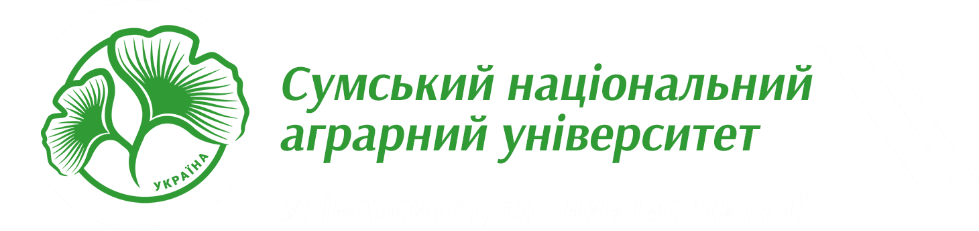 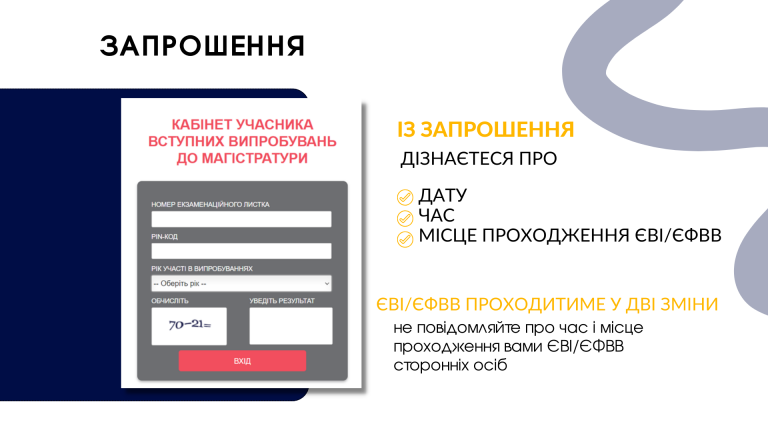 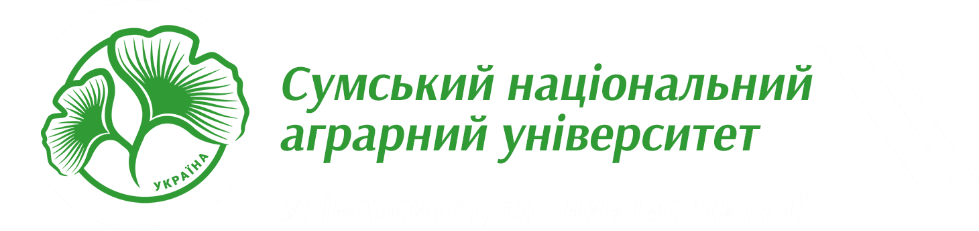 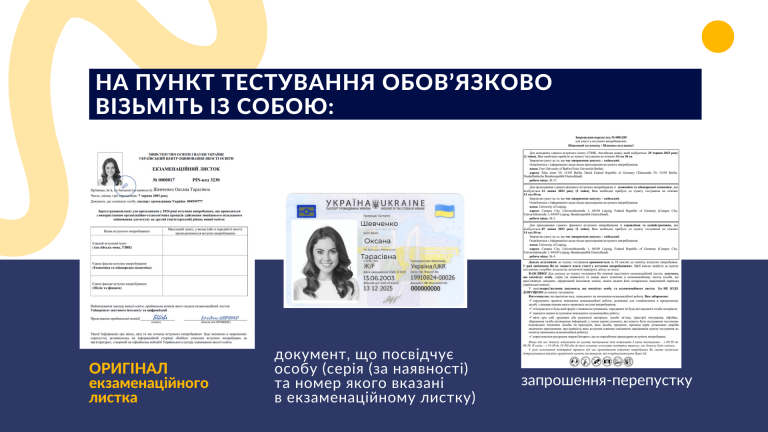 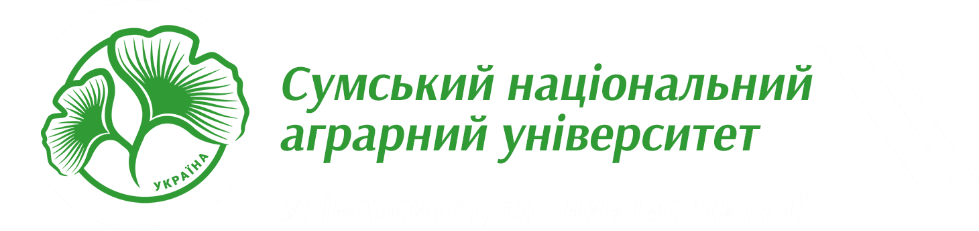 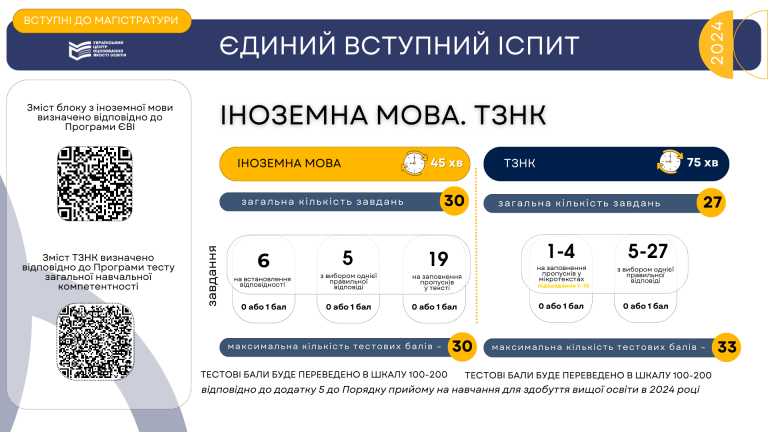 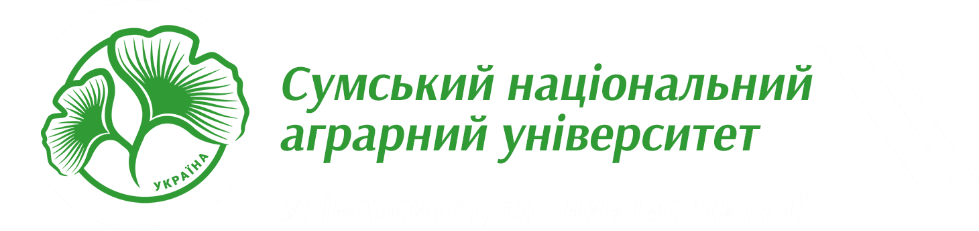 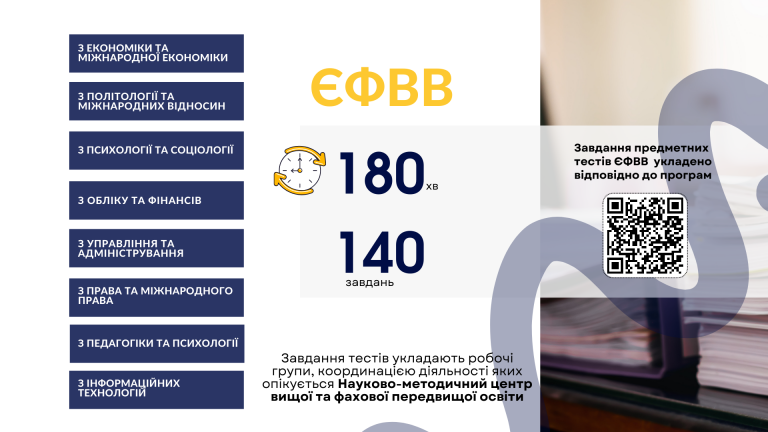 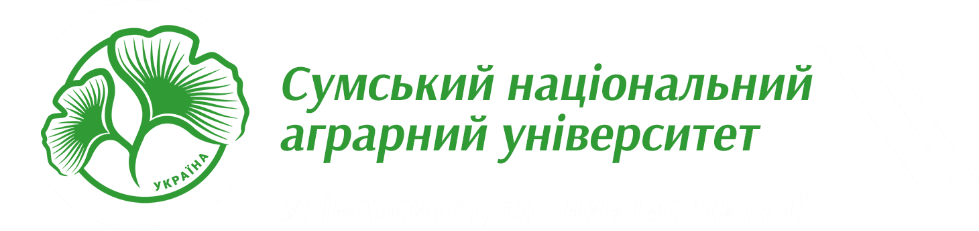 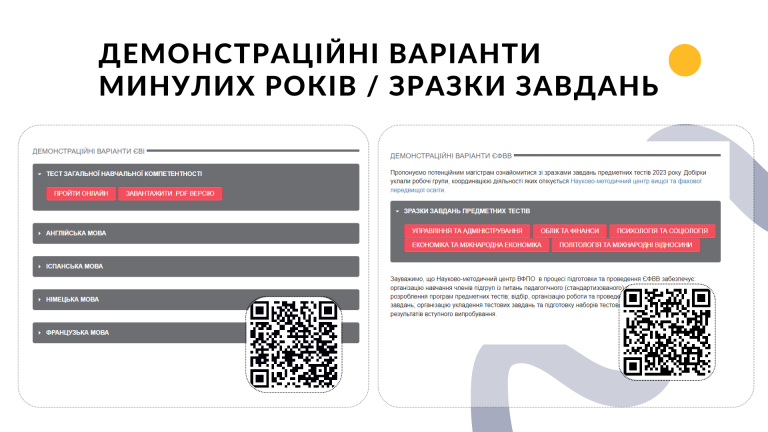 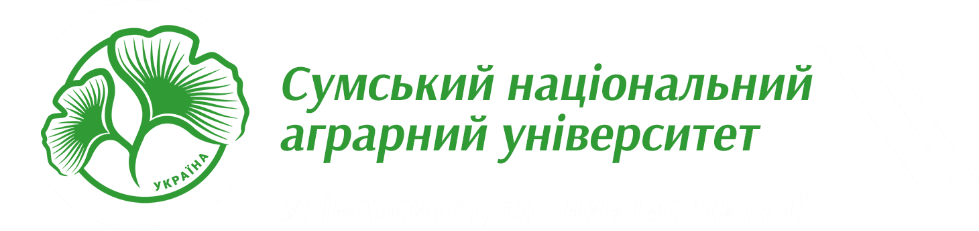 ВСТУПНА КАМПАНІЯ 2024
1. Для подання заяв в електронній формі вступник реєструє особистий електронний кабінет в ЄДЕБО на вебсайті за адресою https://vstup.edbo.gov.ua/.
2. Подання через е-кабінети двох типів заяв: на участь у вступних випробуваннях та конкурсному відборі
3. Заява на участь у вступних випробуваннях подається до подачі заяв на вступ в особистому кабінеті вступника 
4. Можливість для вступників подавати заяви та документи  дистанційно з накладеним електронним підписом
5. Особи, яким надійшло повідомлення в особистому електронному кабінеті вступника про отримання рекомендації до зарахування на місця державного замовлення у строк, визначений для виконання вимог до зарахування на місця державного замовлення в розділі V ПП, мають підтвердити вибір місця навчання в електронному кабінеті з накладанням кваліфікованого електронного підпису або особисто в закладі освіти.
6. Підставою для зарахування особи на навчання є підтвердження вибору місця навчання, виконання вимог до зарахування та укладення договору (контракту) про навчання в ЗВО між закладом освіти та вступником. Договір (контракт) про навчання може бути укладений дистанційно з накладанням кваліфікованих електронних підписів.
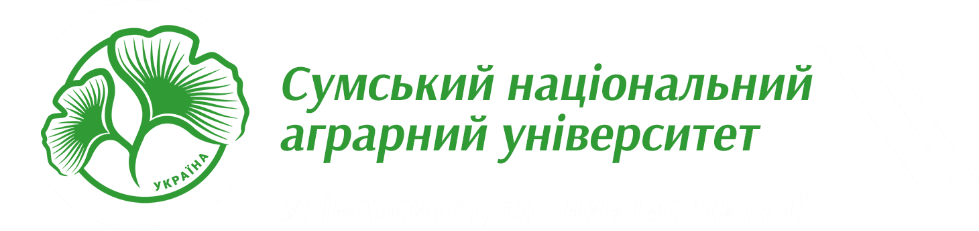 Вступ для здобуття СВО Магістр (друга вища освіта 
- для вступників, які вже здобули СВО Магістр/ ОКР Спеціаліст )
Під час вступу для здобуття вищої освіти за кошти фізичних та/або 
юридичних осіб на конкурсні пропозиції, які згідно з цим Порядком не 
передбачають складання ЄФВВ, 
вступники на основі ступеня магістра 
(освітньо-кваліфікаційного рівня спеціаліста) можуть за їх вибором або подати 
результат ЄВІ або скласти співбесіду з іноземної мови у Сумському НАУ
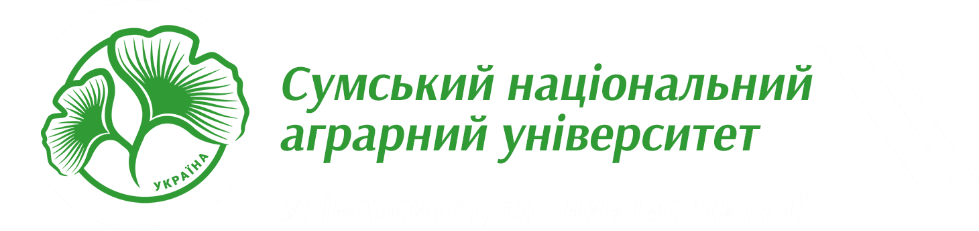 ВСТУПНА КАМПАНІЯ 2024
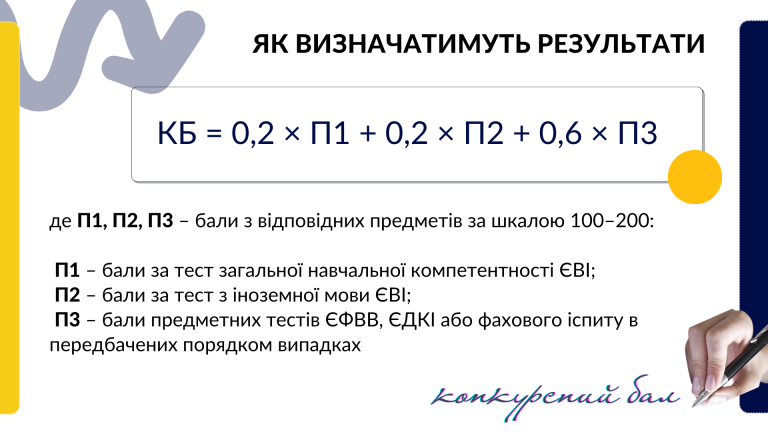 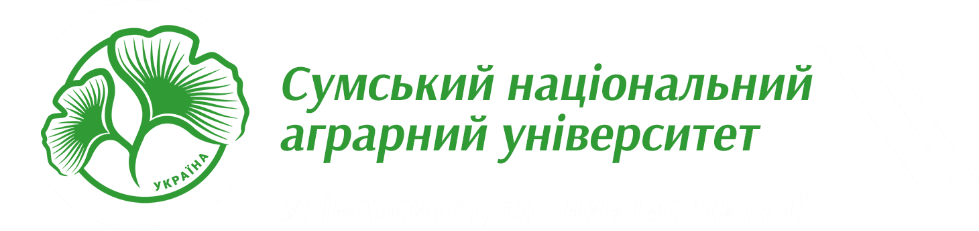 ДЕЯКІ ОСОБЛИВОСТІ ВСТУПНОЇ КАМПАНІЇ
ПОРОГИ 
1) 100 балів з предмету складової ЄВІ, ЄФВВ
2) Вступ та переведення на бюджет: КБ не менше 130 балів, виняток – діти загиблих захисників України 

І. Широкий конкурс:
Магістр на основі НРК6 - зі спец-тей галузей знань 05, 06, 07, 08,12, 24,28, 29,  (денна)

ІІ. Формульний розподіл 
Магістр на основі Б (крім спец-тей г. з. 05, 06, 07, 08, 28, 29)
 
УБД не відшкодовують незавершене навчання
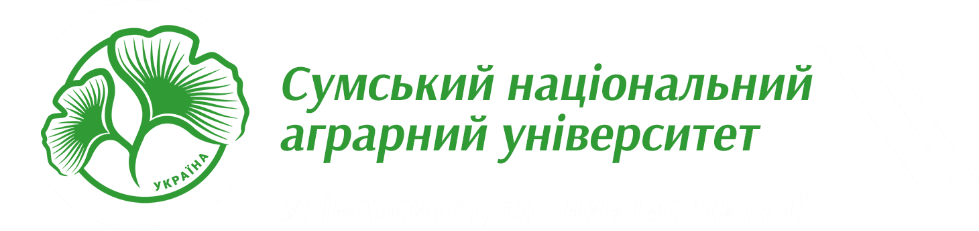 Строки вступної кампанії 2024
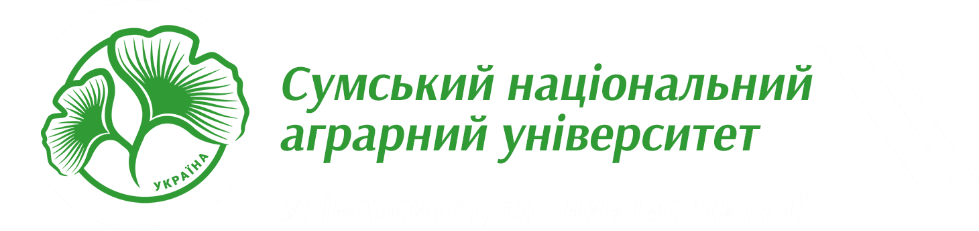 ВСТУПна кампанія 2024
До заяви, поданої в паперовій формі, вступник додає:

	1) копію документа (одного з документів), що посвідчує особу, передбаченого Законом України «Про Єдиний державний демографічний реєстр та документи, що підтверджують громадянство України, посвідчують особу чи її спеціальний статус»;
при подачі паспорта у формі ІD картки додатково - копію Витягу з ДІЇ про місце проживання;
	2) копію довідки про присвоєння РНОКПП;
	3) копію військово-облікового документа (у військовозобов’язаних – військового квитка або тимчасового посвідчення, а у призовників - посвідчення про приписку до призовних дільниць) з відміткою  ТЦК та СП (територіального центру комплектування та соціальної підтримки);
	4) копію документа державного зразка про раніше здобутий освітній (освітньо- кваліфікаційний) рівень, на основі якого здійснюється вступ, і копію додатка до нього;
	5) копію екзаменаційного листка єдиного фахового вступного випробування / єдиного вступного іспиту;
	6) чотири кольорові фотокартки розміром 3 х 4 см.

Під час подання заяви в паперовій формі вступник особисто пред'являє оригінали!!!
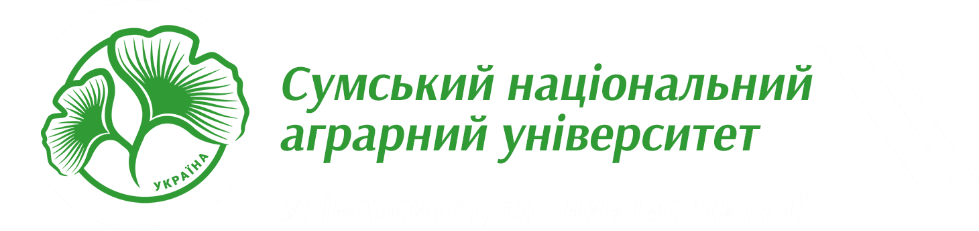 персональні консультанти
Інженерно-технологічний факультет
Факультет 
економіки і менеджменту
Факультет агротехнологій та природокористування
Біолого-технологічний факультет
Селезень Олена Миколаївна
0509155215
Яценко Віталій Миколайович
0980300933
Попсуй Вячеслав Васильович
095 25 75 308
Рибенко Ірина Олександрівна
0995080373
Юридичний факультет
Факультет харчових технологій
Факультет будівництва та транспорту
Факультет ветеринарної медицини
Дранік Олександр Іванович
0950207552
Кошель Олена Юріївна
0501314350
Кузьменко Наталія Миколаївна
066 355 24 53
Калашник Олександр Миколайович
050 61 38 181
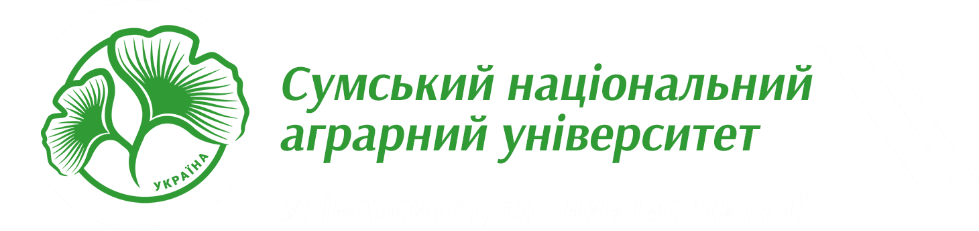 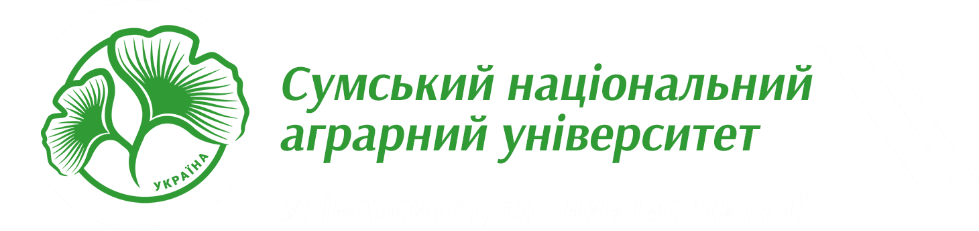 НАШІ КОНТАКТИ
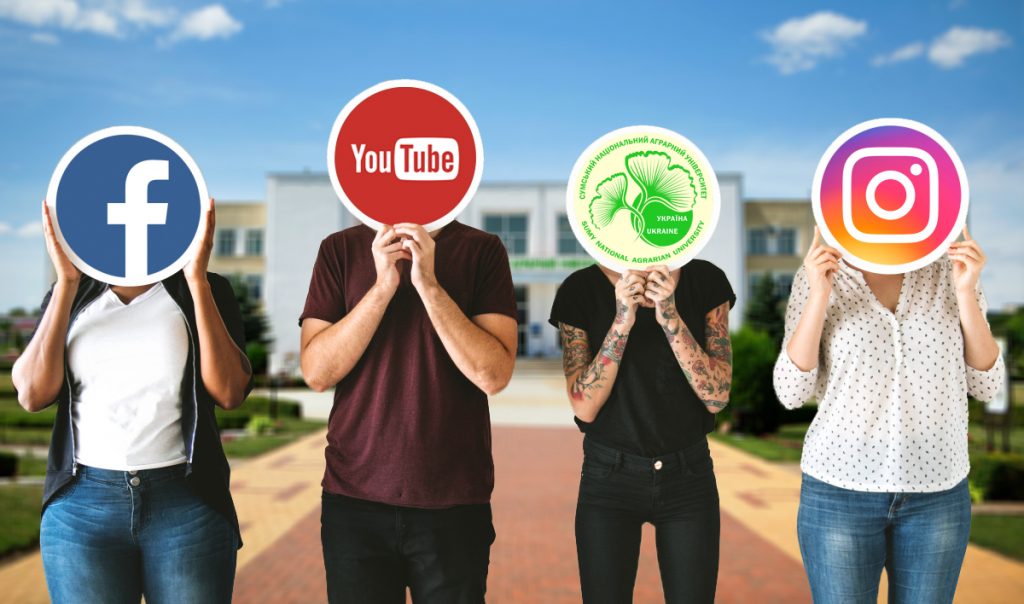 Адреса
Сумський національний аграрний університет, 
Вул. Герасима Кондратьєва, 160, 
Суми, Сумська область, 40021
E-mail: admin@snau.edu.ua

Приймальня комісія:
корпус факультету економіки і менеджменту, 
1 поверх, каб. 131, 132+38 (0542) 70-11-58
E-mail: pk_snau@ukr.net
snau.edu.ua